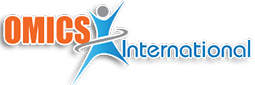 About OMICS Group
OMICS Group International is an amalgamation of Open Access publications and worldwide international science conferences and events. Established in the year 2007 with the sole aim of making the information on Sciences and technology ‘Open Access’, OMICS Group publishes 400 online open access scholarly journals in all aspects of Science, Engineering, Management and Technology journals. OMICS Group has been instrumental in taking the knowledge on Science & technology to the doorsteps of ordinary men and women. Research Scholars, Students, Libraries, Educational Institutions, Research centers and the industry are main stakeholders that benefitted greatly from this knowledge dissemination. OMICS Group also organizes 300 International conferences annually across the globe, where knowledge transfer takes place through debates, round table discussions, poster presentations, workshops, symposia and exhibitions.
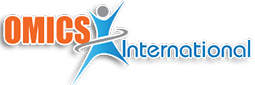 About OMICS Group Conferences
OMICS Group International is a pioneer and leading science event organizer, which publishes around 400 open access journals and conducts over 300 Medical, Clinical, Engineering, Life Sciences, Pharma scientific conferences all over the globe annually with the support of more than 1000 scientific associations and 30,000 editorial board members and 3.5 million followers to its credit.
    OMICS Group has organized 500 conferences, workshops and national symposiums across the major cities including San Francisco, Las Vegas, San Antonio, Omaha, Orlando, Raleigh, Santa Clara, Chicago, Philadelphia, Baltimore, United Kingdom, Valencia, Dubai, Beijing, Hyderabad, Bengaluru and Mumbai.
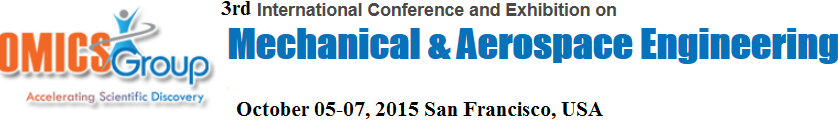 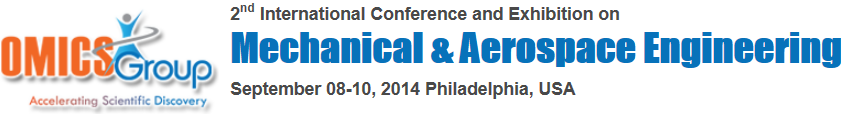 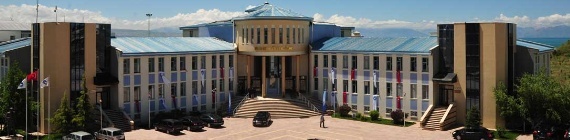 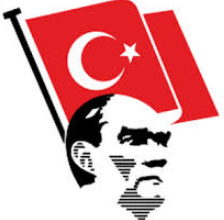 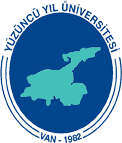 YUZUNCU YIL UNIVERSITY VAN/TURKEY
A COMPARATIVE STUDY ON OPTIMIZATION OF MACHINING PARAMETERS BY TURNING NICKEL BASED SUPER ALLOYS ACCORDING TO TAGUCHI METHOD
P
ABDULLAH ALTIN
SAN FRANSİSCO -2015
CONTENT
Intent
Literature 
Taguchi Method 
Experimental Study
Numerical Analysis
Results and Discussion
Conclusions
References
TAGUCHI  METHOD
Taguchi, is reached as a result of combining three tools.
To analyze and evaluate the numerical results
Orthogonal experimental design
The S/N (signal / noise) ratio and ANOVA (analysis of variance)
Stages of Taguchi Method
Determining Cutting Conditions
Selection of The Array Ortognal
Turning Tests
S/N Ratio
Anova Analysis
Determination of the most appropriate Cutting Conditions
Conclusions
TAGUCHI  METHOD-I
TAGUCHI  METHOD-II
PERFORMANCE CHARACTERISTICS OF TAGUCHI
Taguchi method, the signal/noise (S/N) ratio depends on the performance characteristics of the three basic uses.
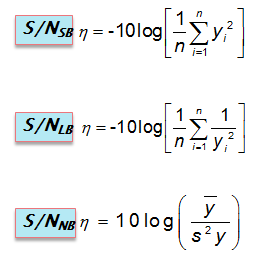 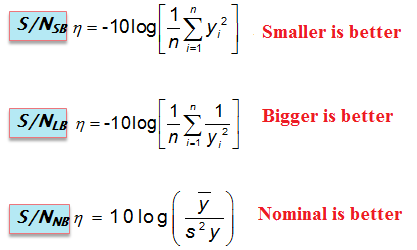 An experimental study
An Experimental Study
Method
 Material
Orthogonal design
 Cutting conditions
 Cutting force and surface roughness measurement
 Taguchi Analysis
METHOD
METHOD
Control factors
 V : Cutting speed
 f: Feedrate
     : Cutting tool
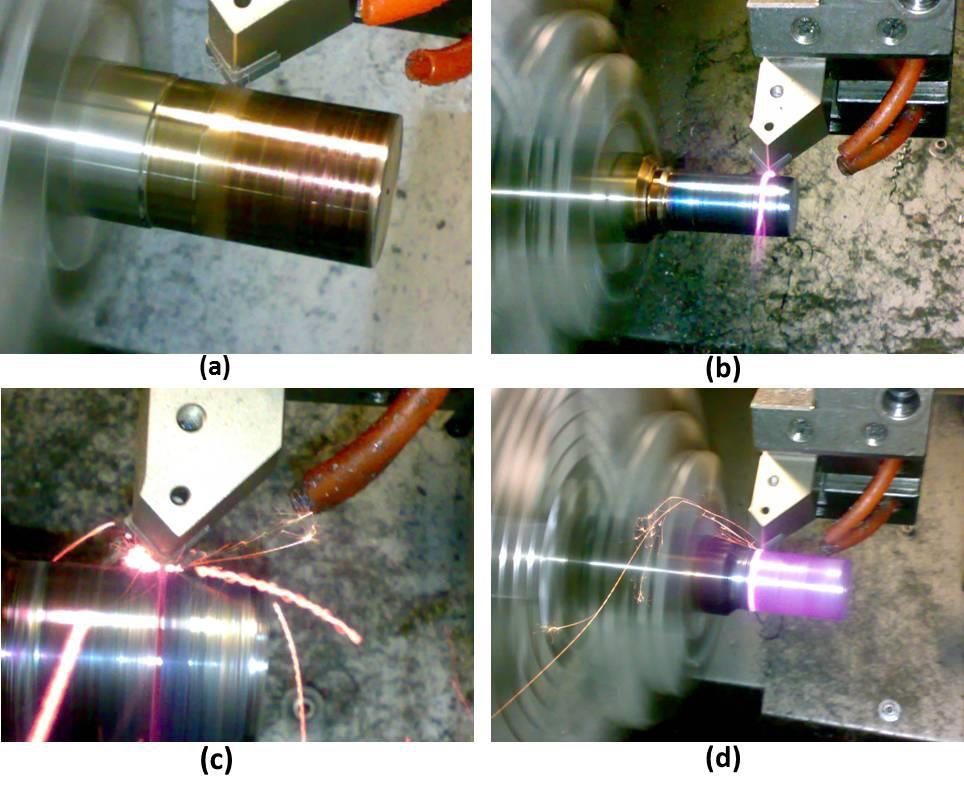 Out  
(Cutting force-Surface finish)
The experimental setup
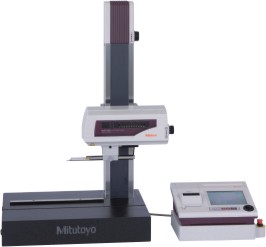 and surface roughness Ra
MATERIALS
MATERİALS
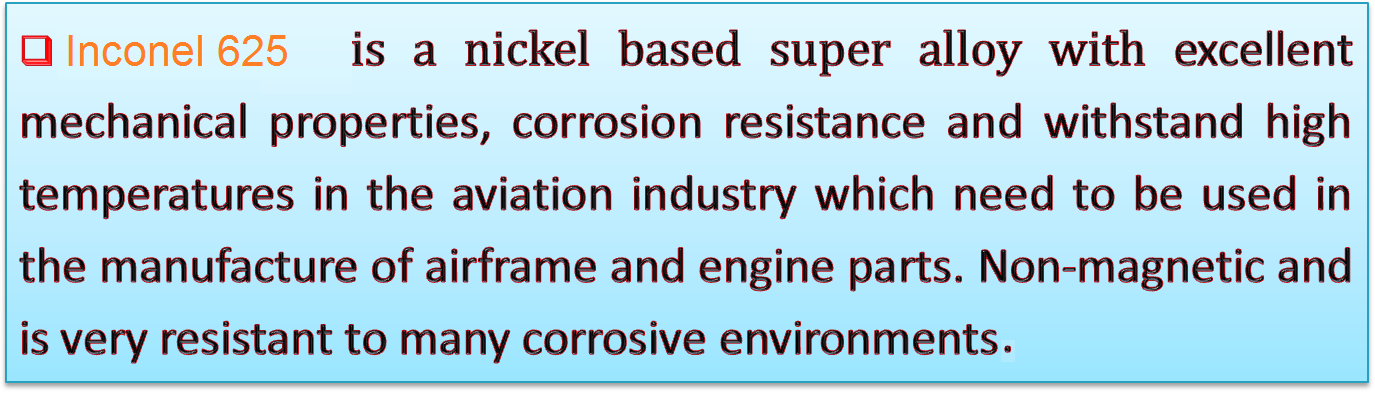 Hastelloy X is a nickel-chromium-iron-molybdenum alloy developed for high temperature applications. Hastelloy X is a face-centered cubic (FCC), nickel-based and corrosion-resistant superalloy. The Hastelloy is derived from the strengthening particles, Ni2 (Mo, Cr), which is formed after the two-step age-hardening heat treatment process.
CUTTING CONDITIONS
15
The Experimental setup
The experimental setup
Orthogonal design L18 2x (3)³
Types of cutting tools
Types of cutting tools
S/N ratio analysis
S/NSB
THE AVERAGE ANSWER SHEET (Ra)
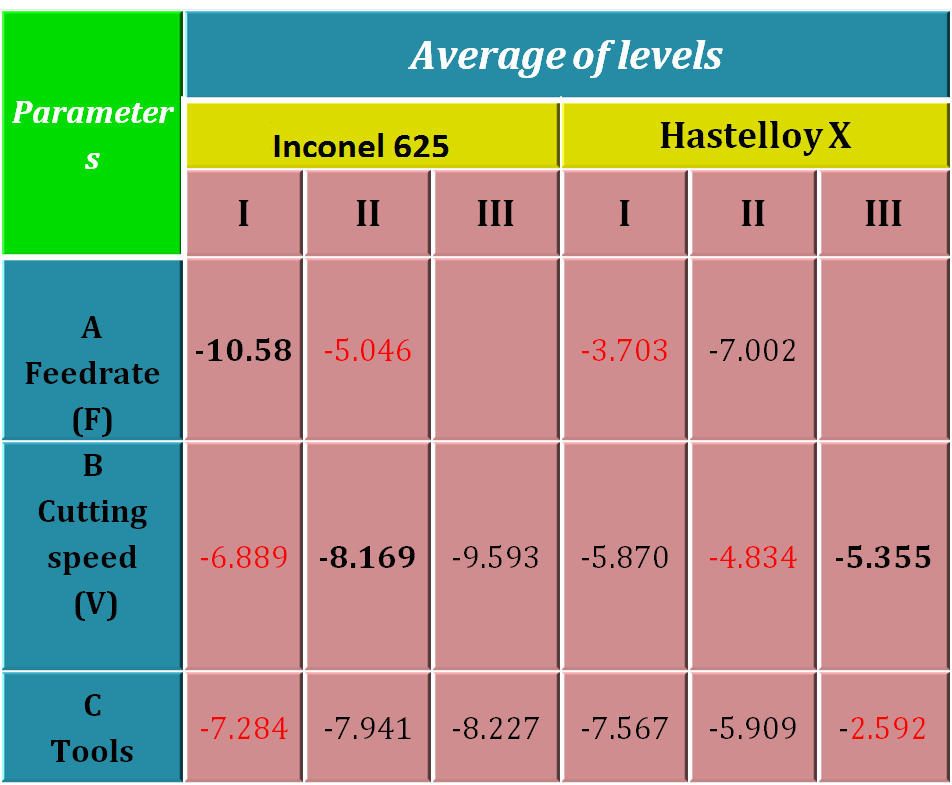 19
THE AVERAGE ANSWER SHEET
THE AVERAGE ANSWER SHEET (Fx)
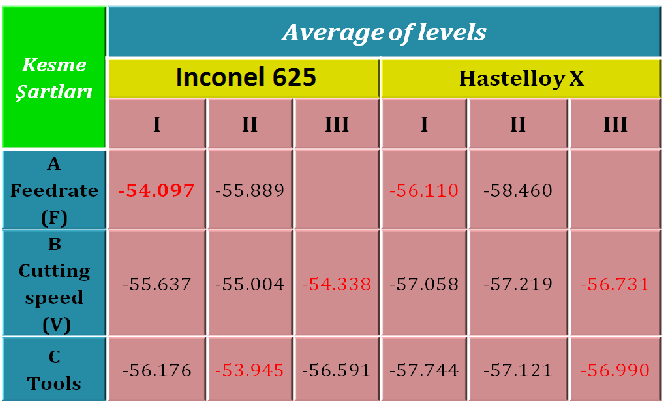 ANOVA ANALYSIS of INCONEL 625(Fz)
According to Fz
Feed rate		Cutting speed
Average S/N ratio
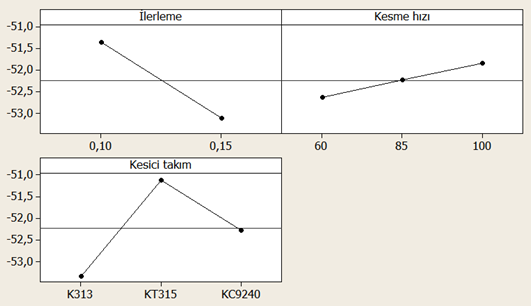 Cutting tool
S/N Smaller is better
21
ANOVA ANALYSIS of INCONEL 625(Ra)
.
According to Ra’
Feed rate		       Cutting speed
Average S/N ratio
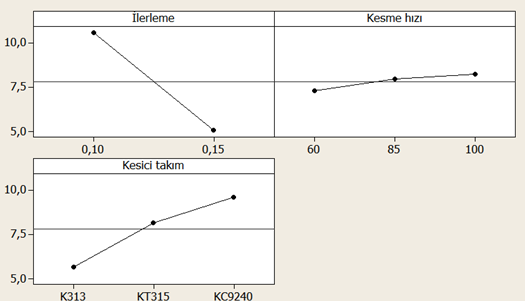 Cutting tool
S/N Smaller is better
22
ANOVA ANALYSIS Hastelloy X (Fx)
According to Fz
Average S/N ratio
S/N Smaller is better
ANOVA ANALYSIS Hastelloy X (Ra)
According to  Ra
Average S/N ratio
S/N Smaller is better
Table 6. ANOVA results for the main cutting force (Fz) S/N ratio  in  Inconel 600
Hastelloy X (Ra)
Hastelloy X (Fz)
INCONEL 625 (Fz)
INCONEL 625(Ra)
CONCLUSIONS
• It was observed that while cutting tool (37.35 %) and feed rate (34.02%)  has higher effect on cutting force in Inconel 625, the feed rate (65,99%) and cutting speed (11,14) has higher effect on cutting force in Hastelloy X.
 
• While feed rate (56.13%) and cutting speed (19.00%) has higher effect on average surface roughness ın Inconel 625, cutting tool (40,38 %),  and feedrate (33,15%) has higher effect on average surface roughness in Hastelloy X. 

• Array of parameters by the Taguchi method, the optimization of cutting parameters has been shown an efficient methodology.
 • In turning operations average surface roughness and cutting forces can be controlled by three factors (cutting tool, cutting speed and  feed rate).

• Using results of analysis of variance (ANOVA) and signal-to–noise (S/N) ratio, effects of parameters on both average surface roughness and cutting forces were statistically investigated according to the "the smaller is better" approach.
REFERENCES
1	P. Ganesan, C.M. Renteria, J.R. Crum, Verstile corrosion resistance of Inconel 625 in  various aqueous and chemical processing 	environments, TMSPittsburgh,Pennsylvania, USA, 1991.
 2	Special Metals Corporation Products, INCONEL® alloy 625, www.specialmetals.com/products.
 3	H. Bohm, K. Ehrlich, K.H. Kramer, Metall 24 (1970) 139–144.
 4         	 H.K. Kohl, K. Peng, J. Nucl. Mater. 101 (1981) 243–250.
 5	W.E. Quist, R. Taggart, D.G. Polonis, Metall. Trans. 2 (1971) 825–832.
 6	M. Sundararaman, P. Mukhopadhyay, S. Banerjee, Metall. Trans. A 19 (1988) 453–465.
 7	T. Charles, Int. J. Press. Vessels Piping 59 (1994) 41–49.
 8	V. Shankar, K. Bhanu Sankar Rao, S.L. Mannan, J. Nucl. Mater. 288 (2001) 222–232.
 9	L.E. Shoemaker, in: E.A. Loria (Ed.), Superalloys 718, 625, 706 and Various Derivatives, TMS,Warrendale, PA, 2005, pp. 409–	418.
	G.H. Gessinger, Powder Metallurgy of Superalloys, Butterworth & Co., London, 1984, pp. 3–15.
11	J.J. Valencia, J. Spirko, R. Schmees, in: E.A. Loria (Ed.), Superalloys 718, 625, 706 and Various Derivates, TMS,Warrendale, PA,      	1997, pp. 	753–762.
	 12	S. Sun, M. Brandt, M.S. Dargusch, Characteristics of cutting forces and chi formation   in machining of titanium alloys, 	International Journal 	of Machine Tools and Manufacture 49 (2009) 561–568.
	 13	S. Ranganath, A.B. Campbell, D.W. Gorkiewicz, A model to calibrate and predict forces in machining with honed cutting tools 	or inserts, 	International Journal of Machine Tools & Manufacture 47 (2007) 820–840.
14	E.S. Topal, C. Cogun, A cutting force induced error elimination method for turning operations, Journal of Materials Processing 	Technology 	170 (2005) 192–203.
15  		Montgomery DC. Design and analysis of experiments. 4th ed. New York: Wiley; 1997.
16 	Yavaşkan, M.,Taptık, Y ve Urgen, M., Deney tasarımı yontemi ile matkap uclarında performans optimizasyonu, İTÜ Dergisi/d, 	Cilt 3, no 6, 	2004, 117-128
17 	Nalbant, M., H. Gokkaya, G. Sur.Application of Taguchi method in the optimization of cutting parameters for surface 	roughness in turning. 	Materials and Design 28 (2007): 1379–1385
18 	Yang H, Tarng Y.S. Design optimization of cutting parameters for turning operations based on the Taguchi method. J Mater 	Process 
19 	R. K. Roy, A primer on the Taguchi method / Ranjit K. Roy, Van Nostrand Reinhold, New York, (1990) 
20  	G. Tosun, Statistical analysis of process parameters in drilling of AL/SIC P metal matrix composite, International Journal of 	Advanced 	Manufacturing Technology, 55 (2011) 5–8, 477–485
Thanks
For Your Attention
Dr. Abdullah ALTIN
aaltin@gmail.com
VAN/TURKEY